Развивающие  игры для дошкольников
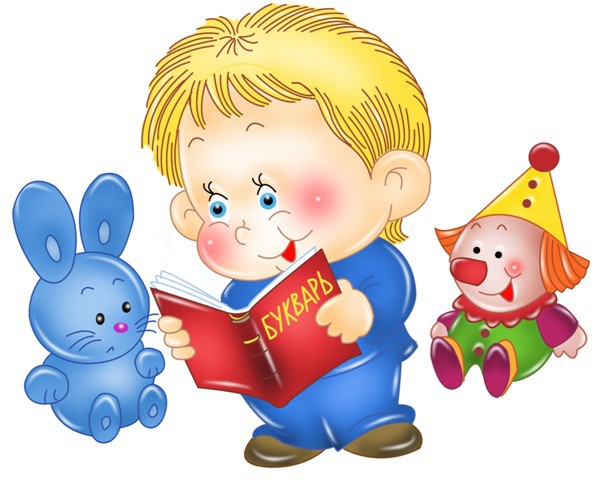 Игры для развития внимания, речи, мышления
«Найди отличия»
«Что перепутал художник?»
«Четвёртый лишний»
«Какая картинка следующая?»
«Какие животные спрятались?»
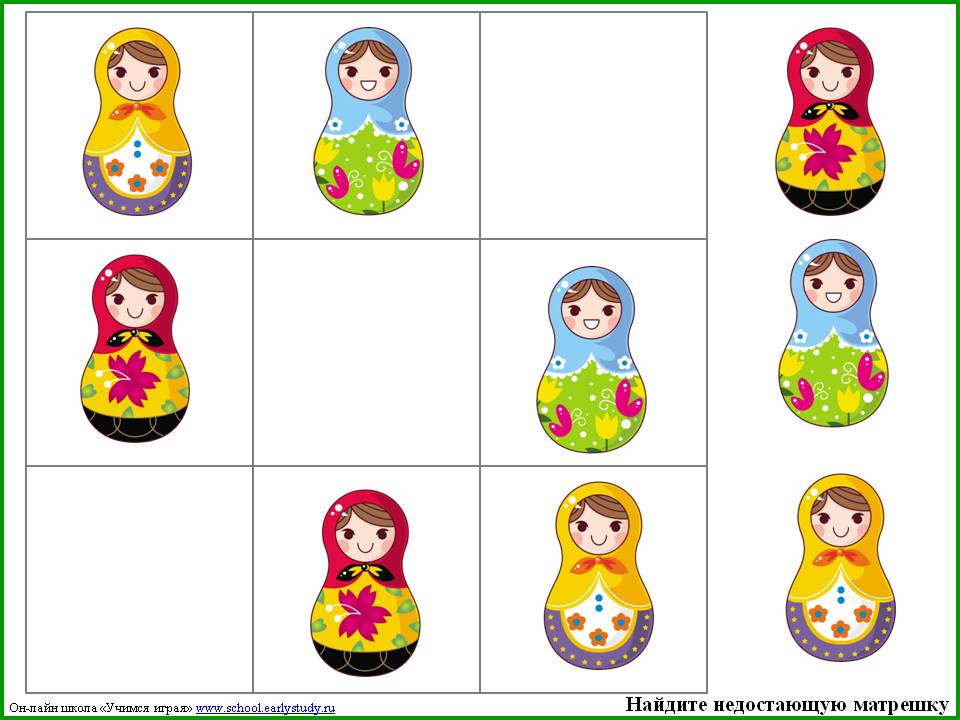 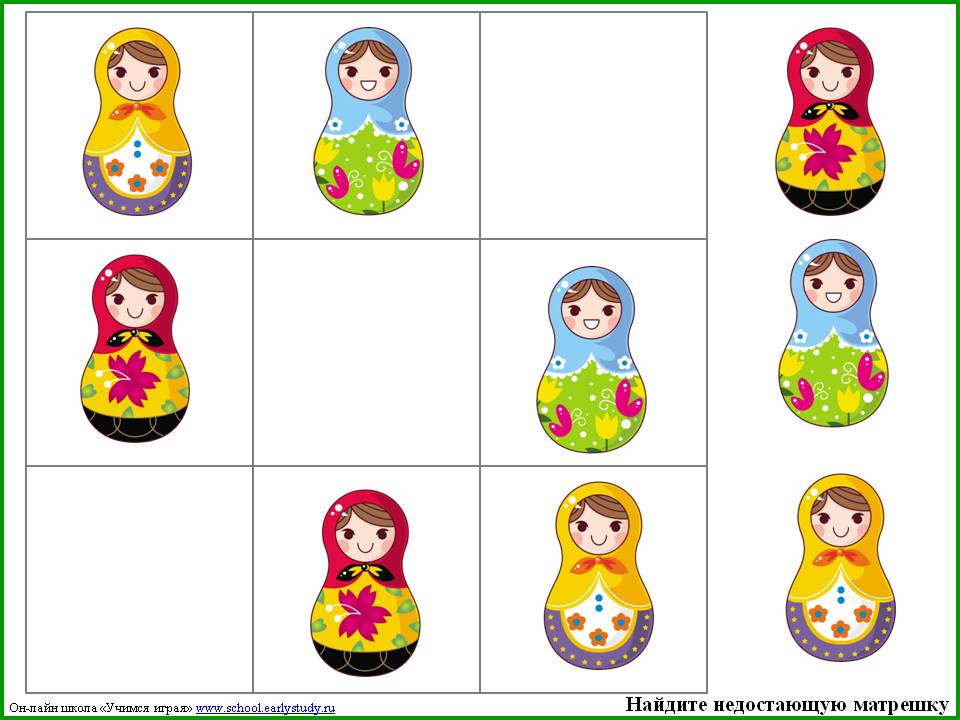 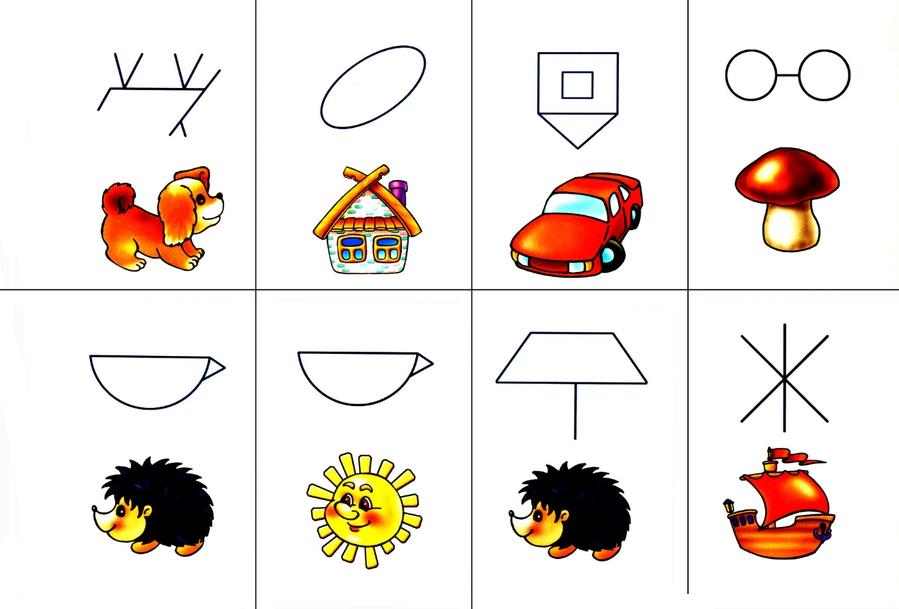 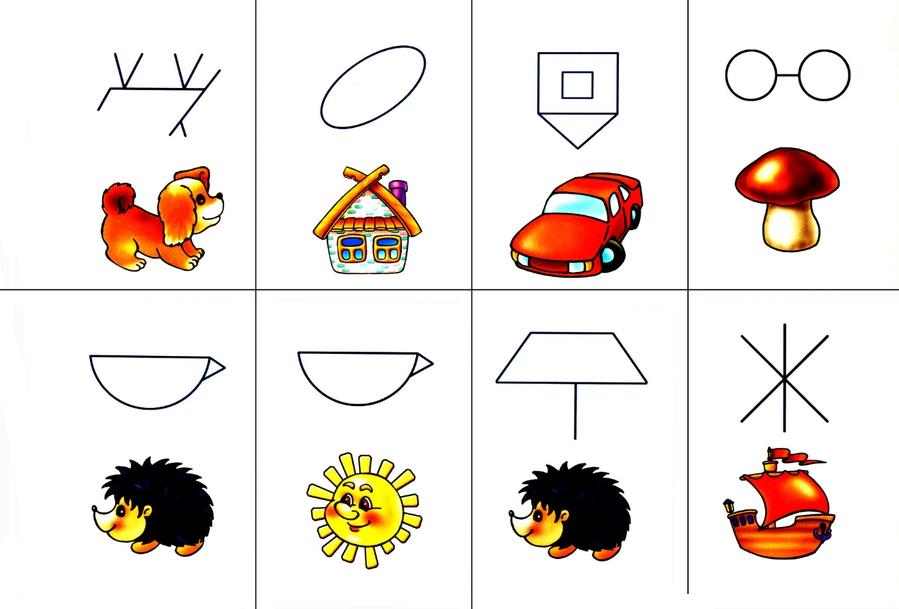 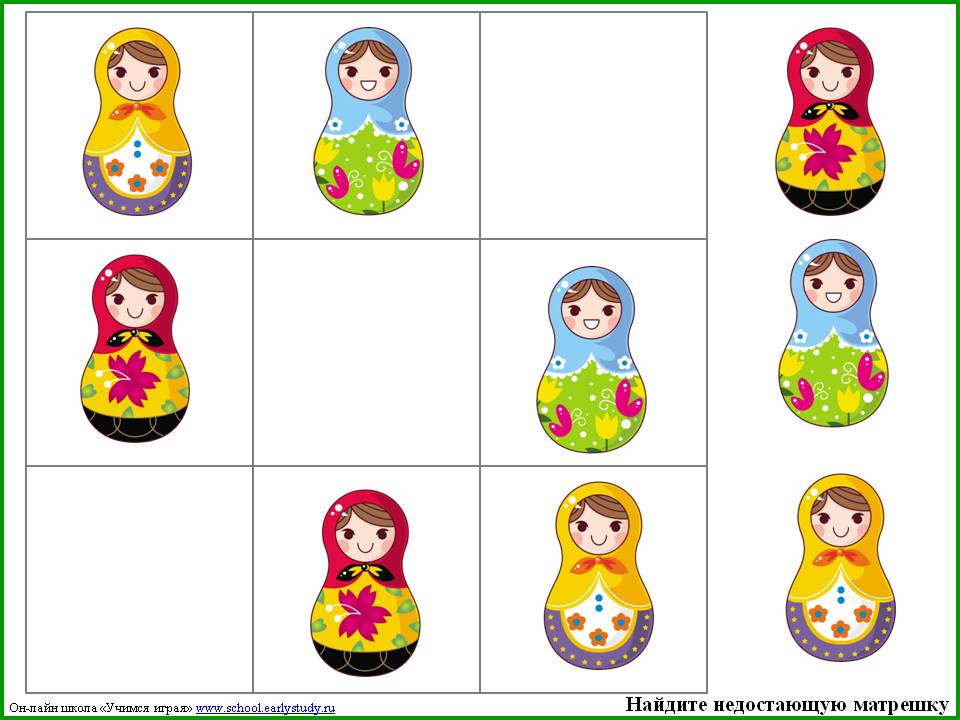 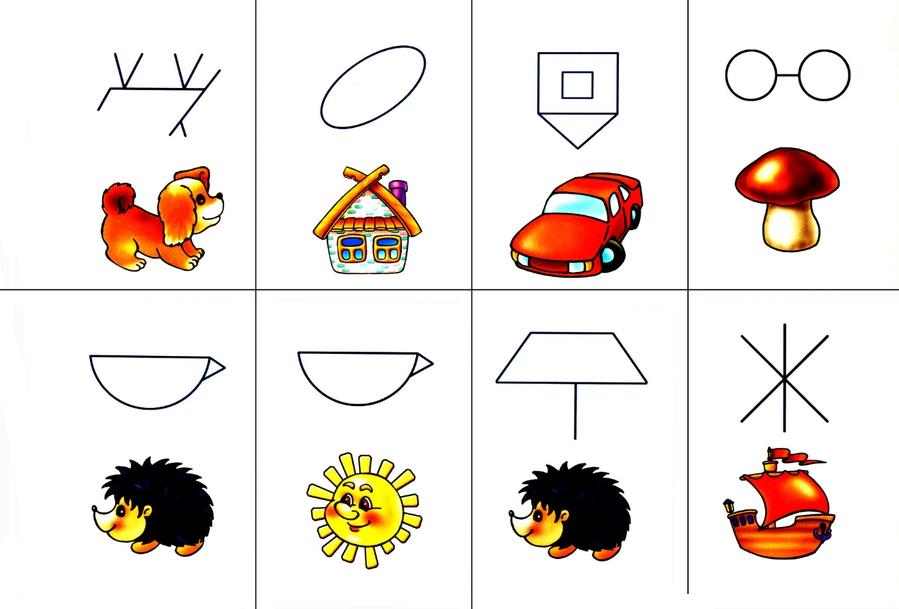 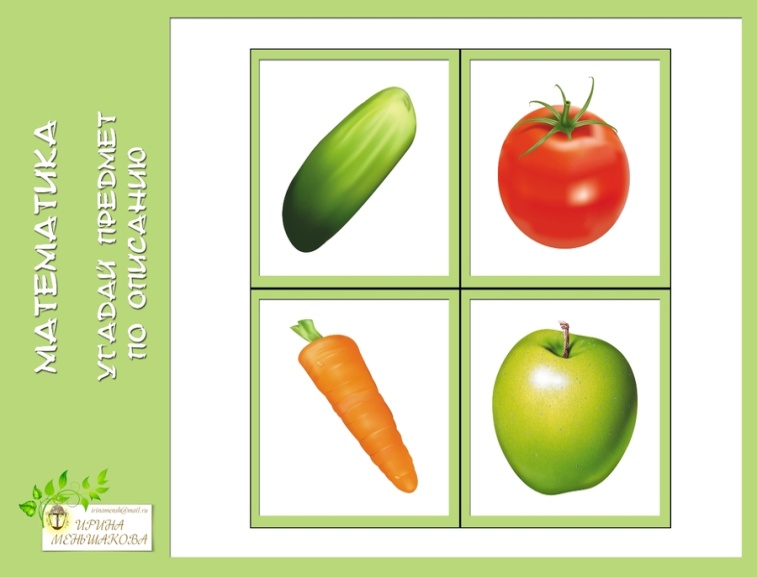 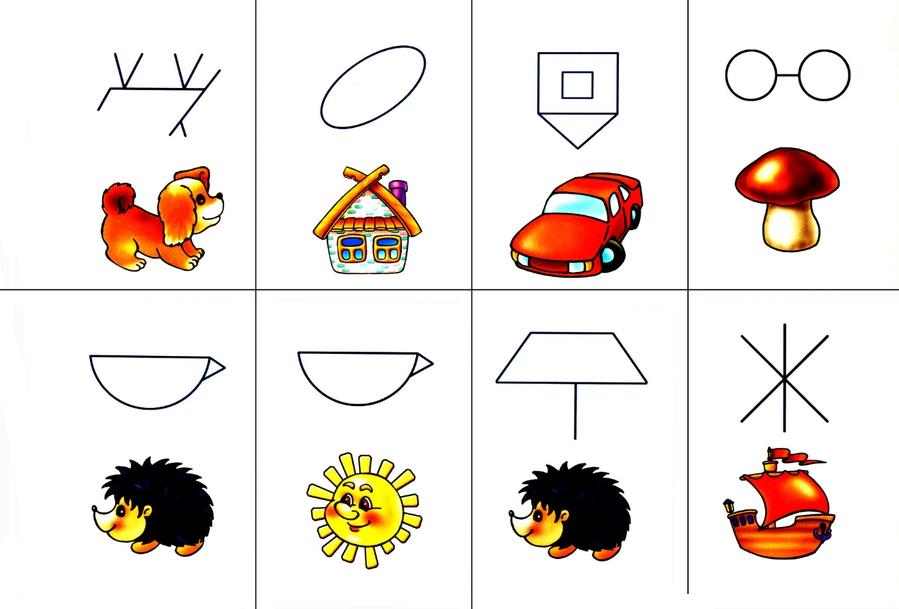 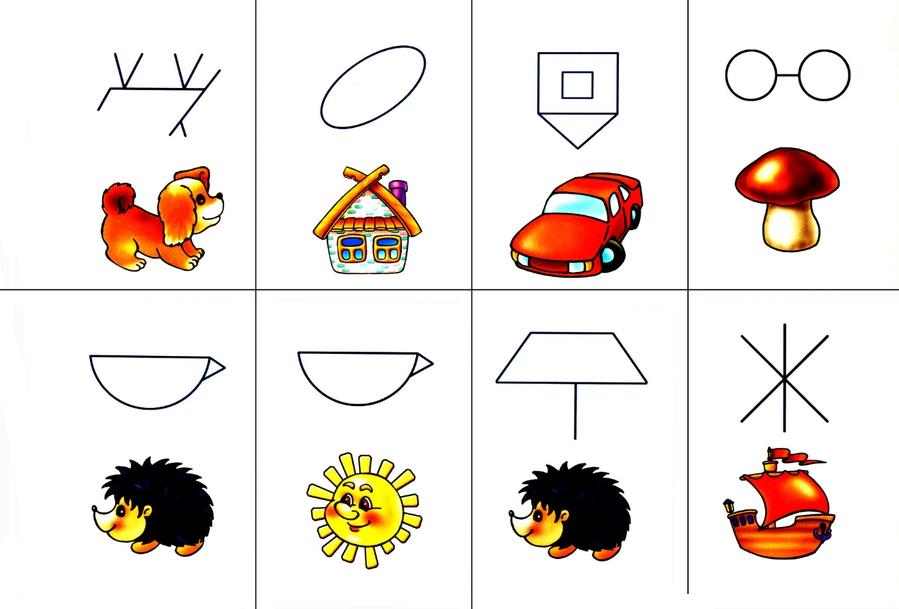 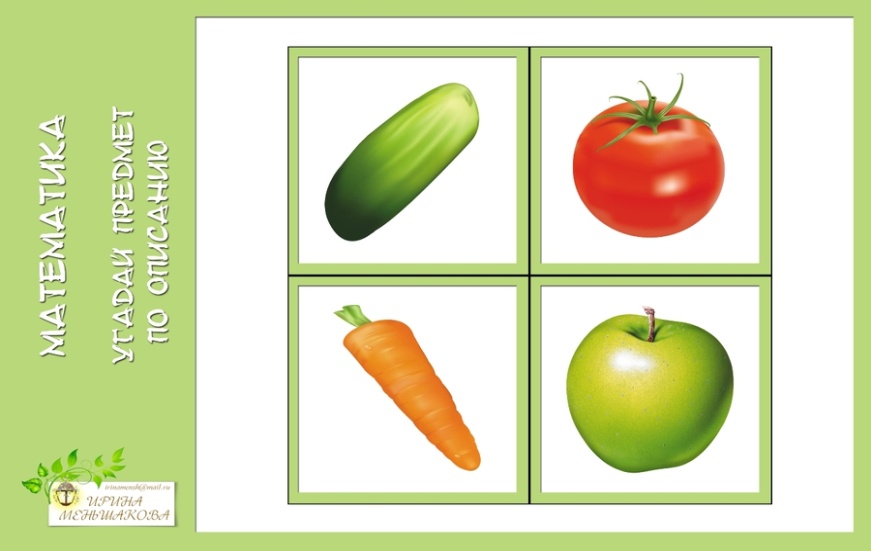 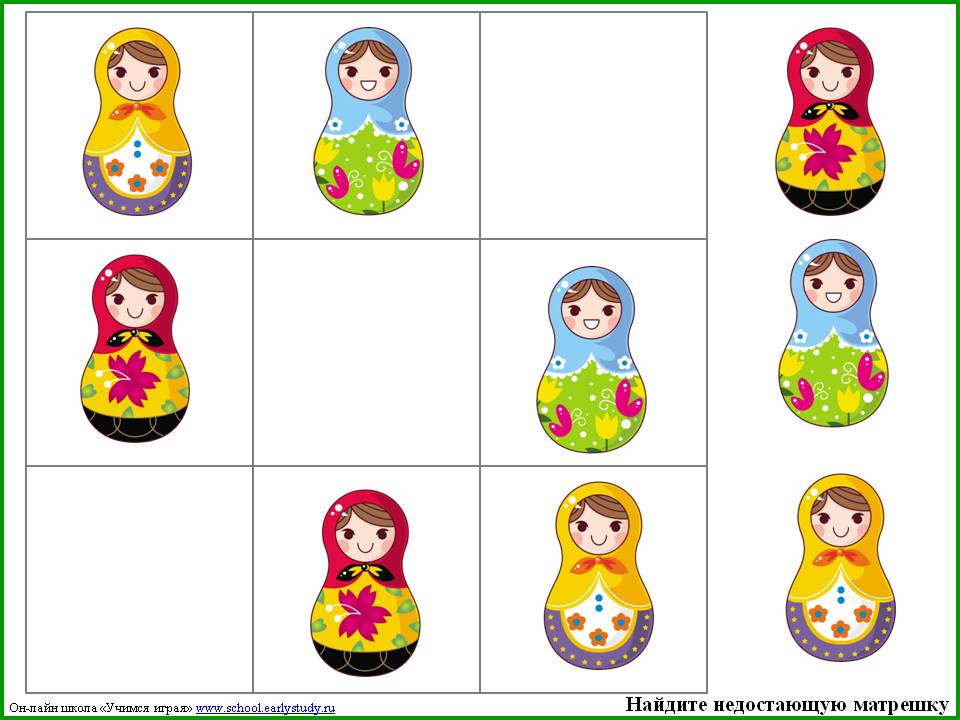 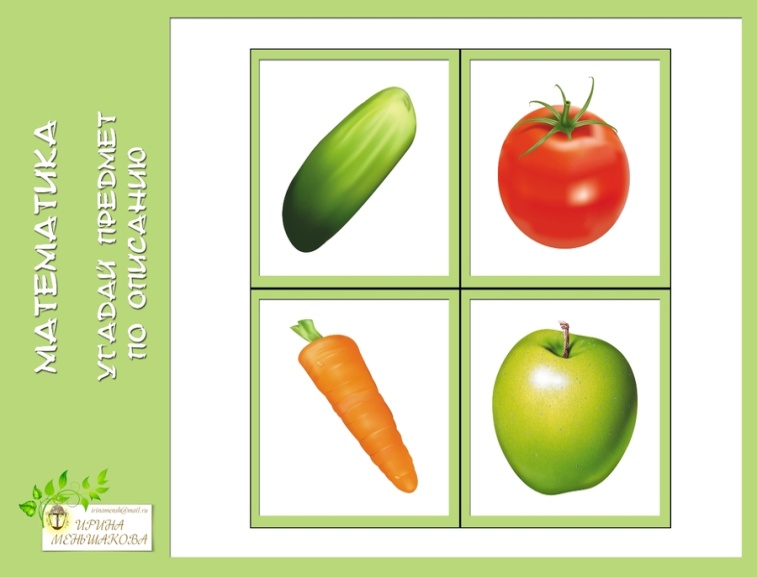 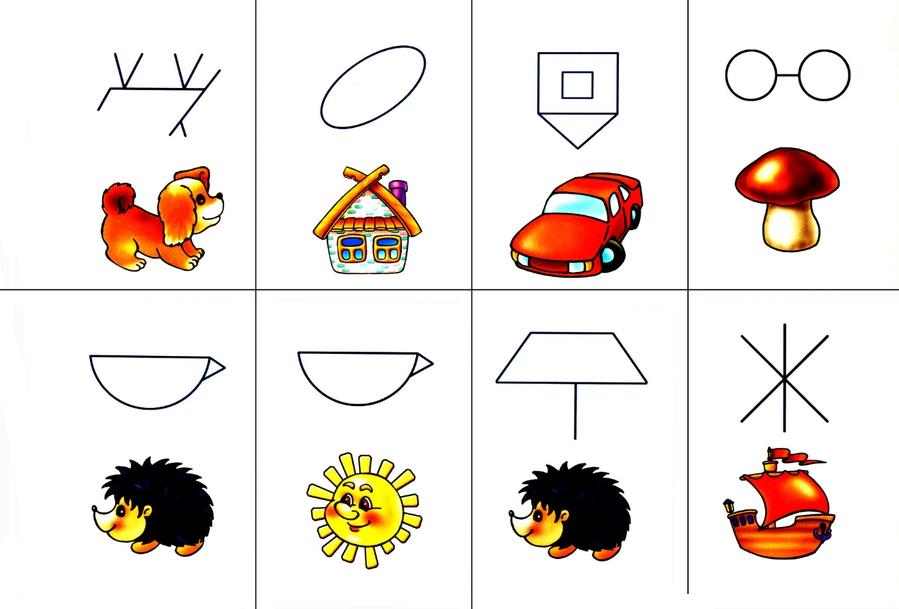 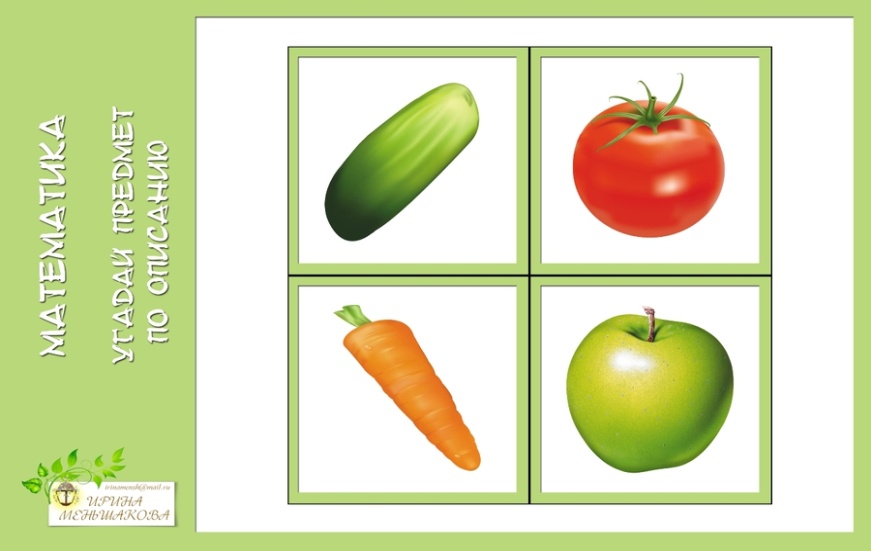 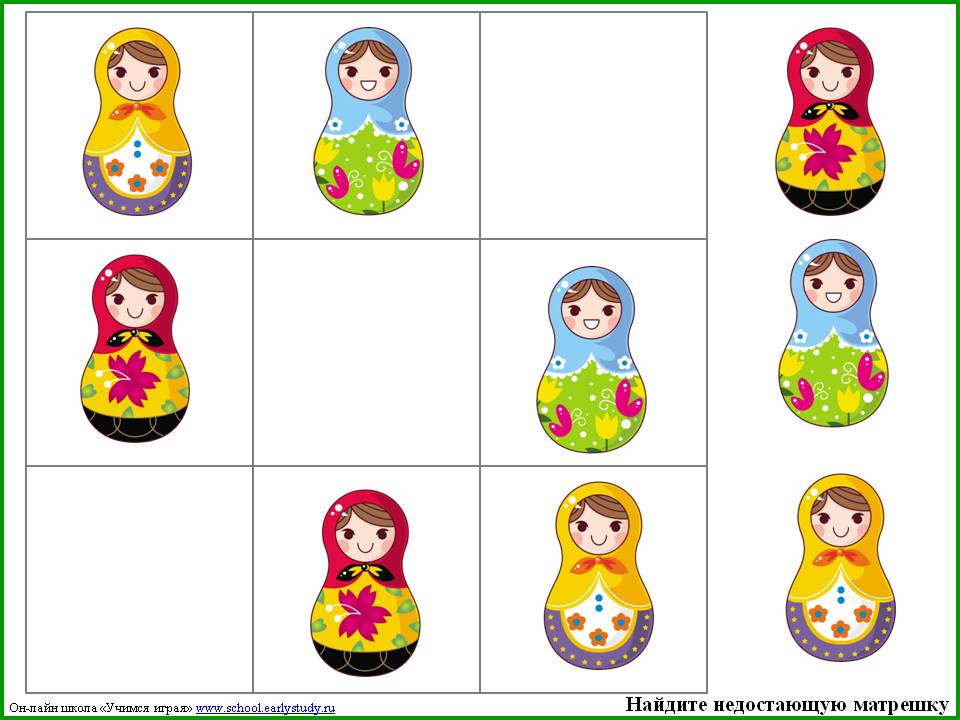 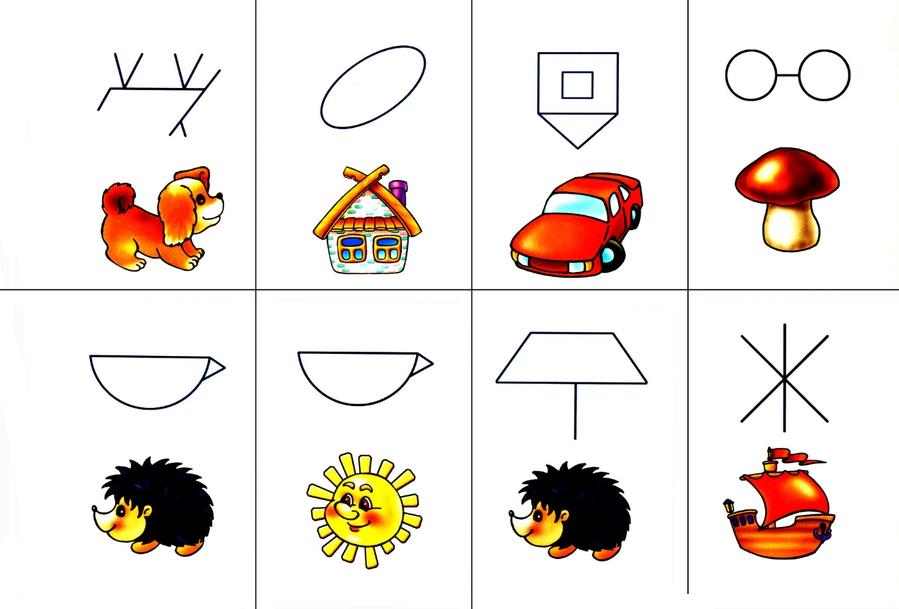 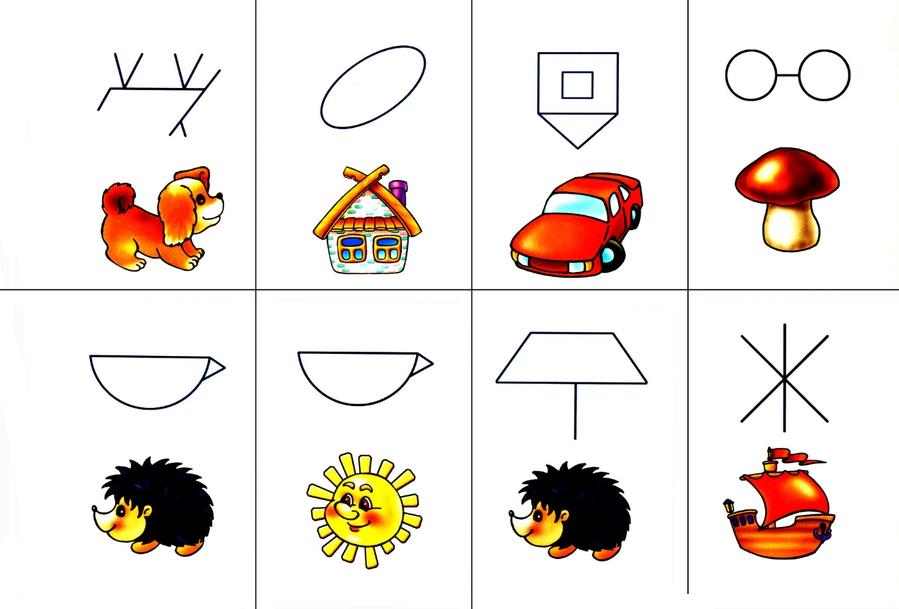 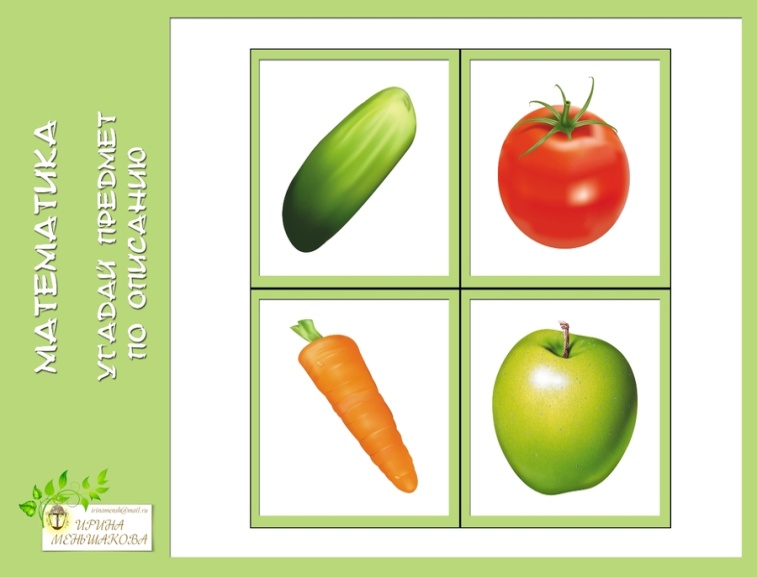 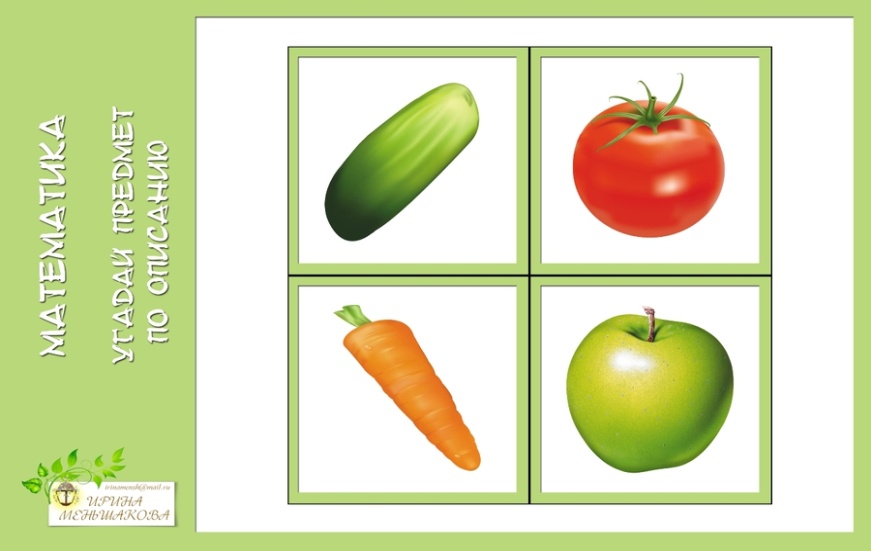 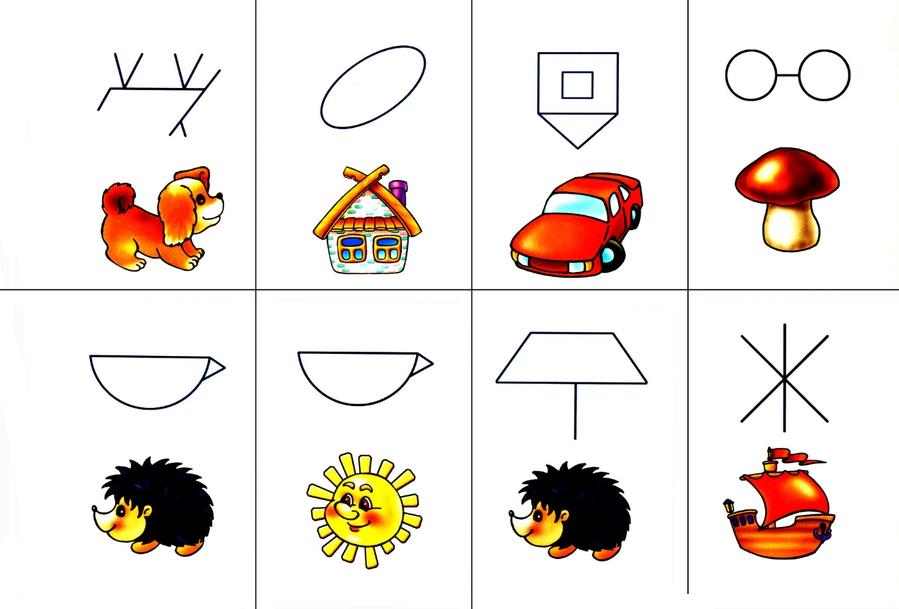 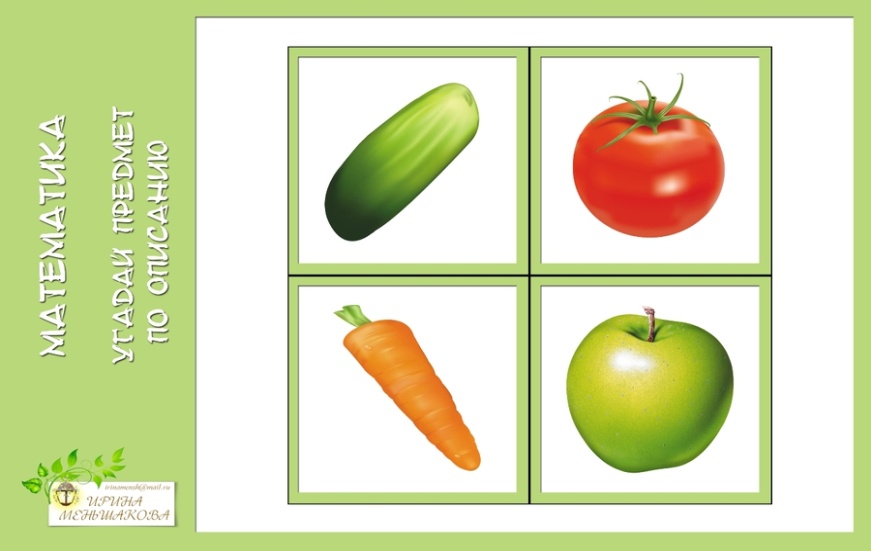 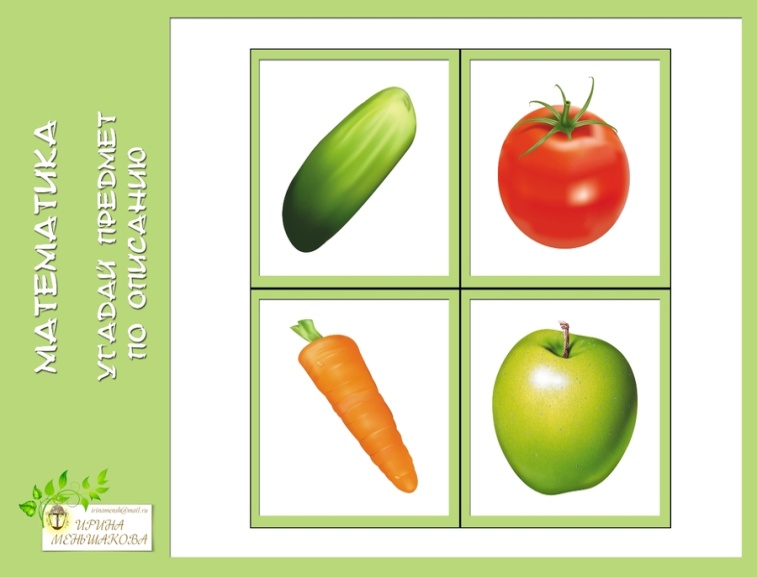 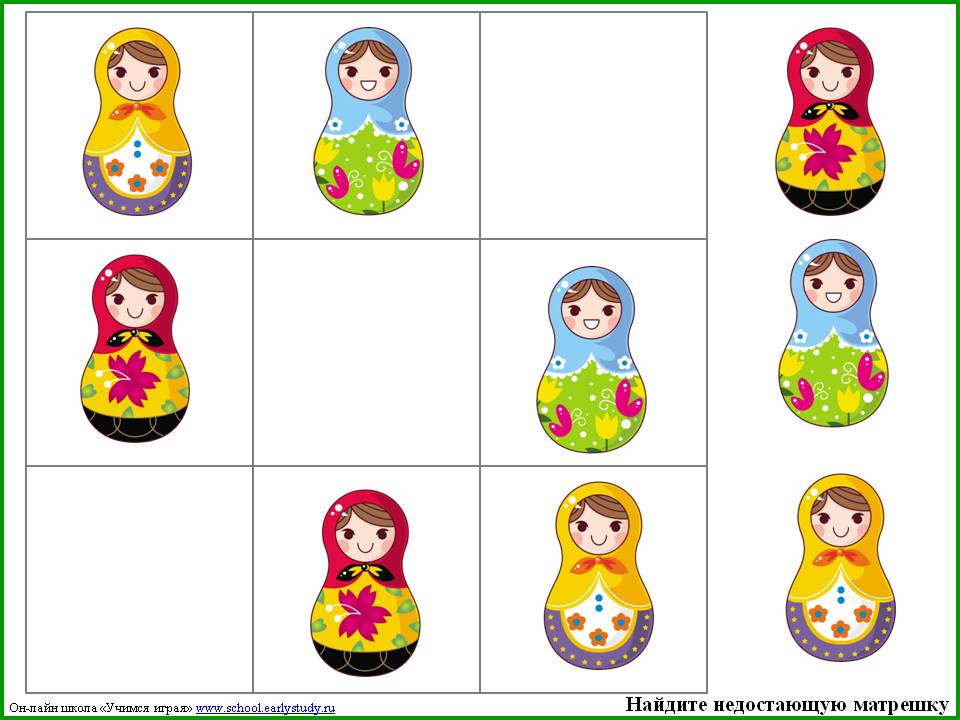 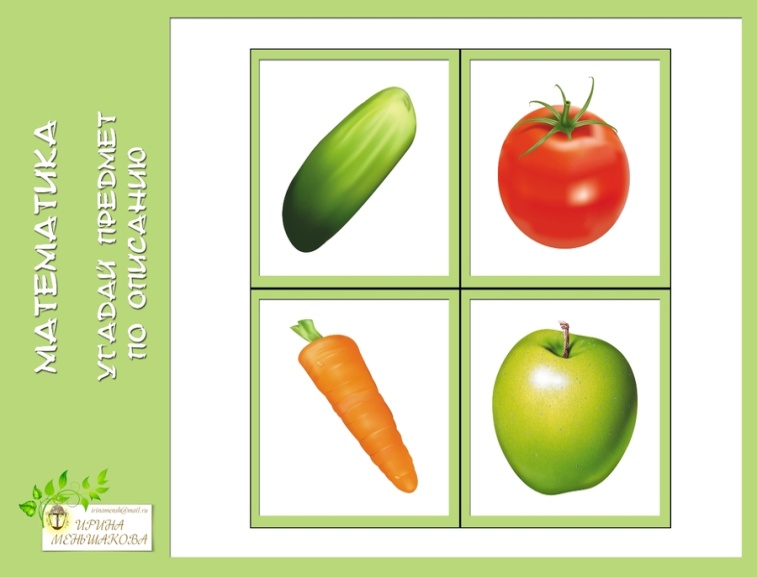 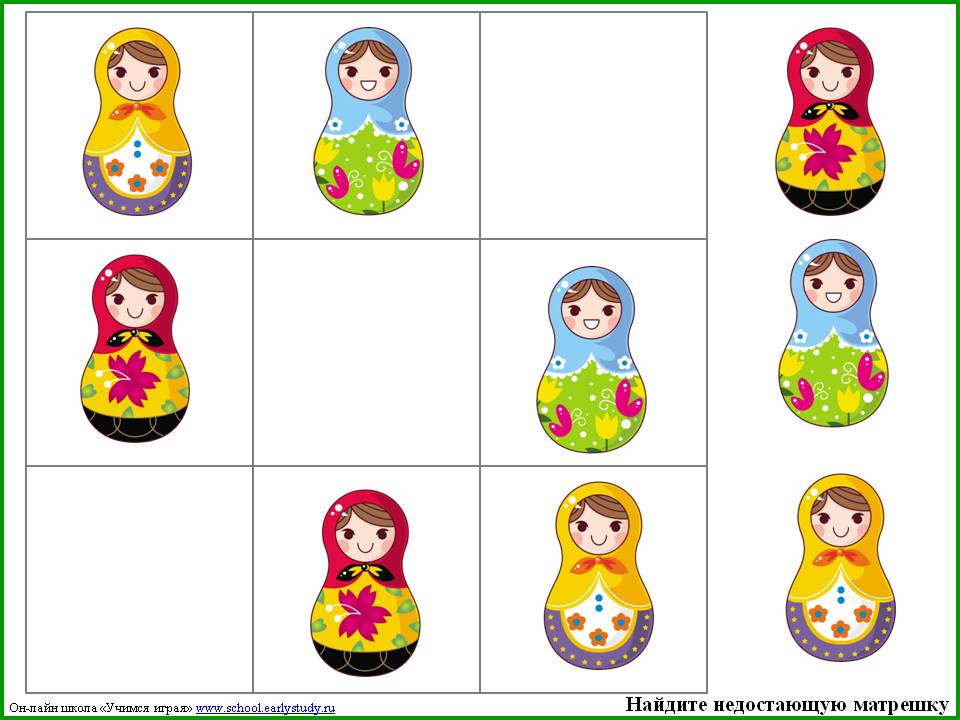 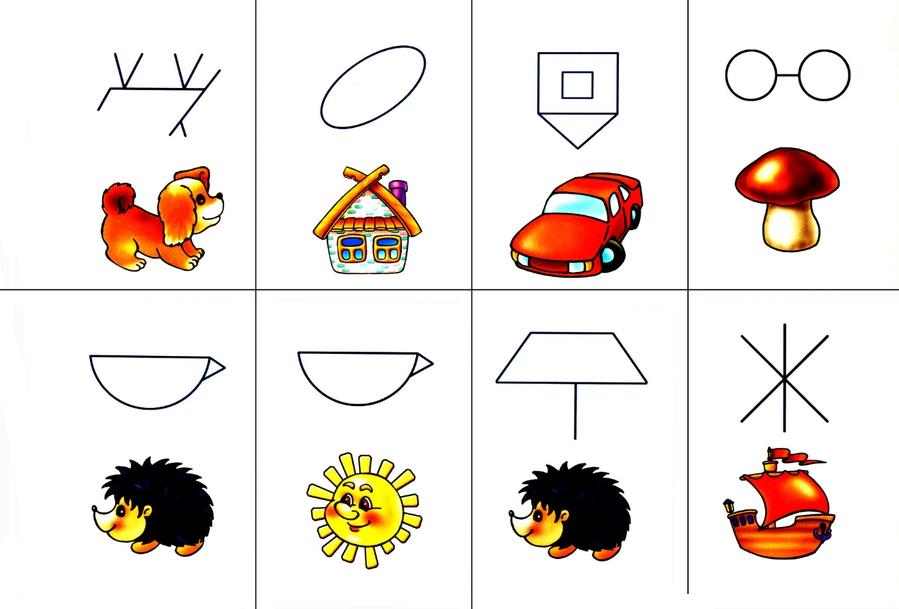 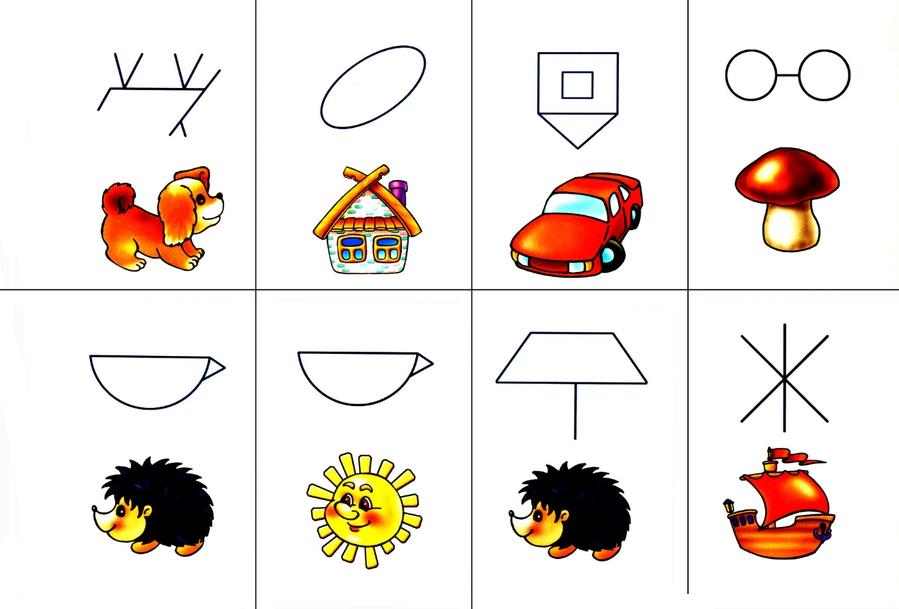 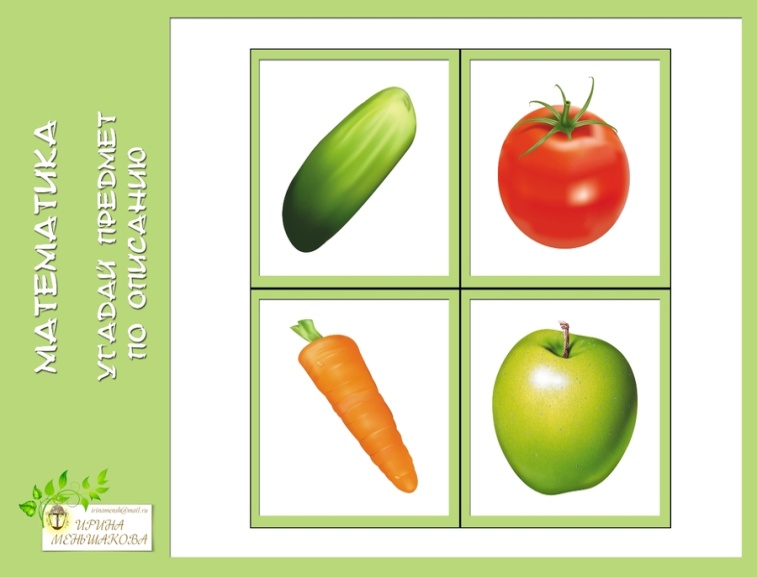 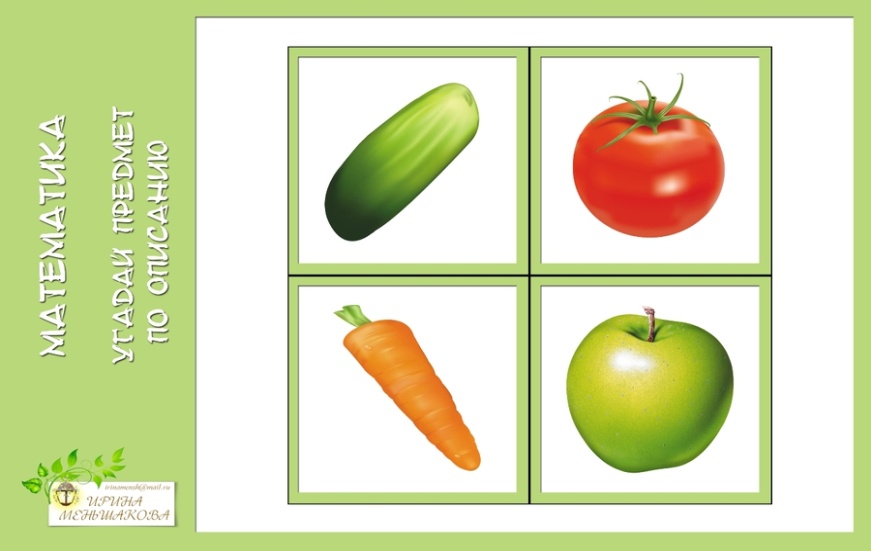 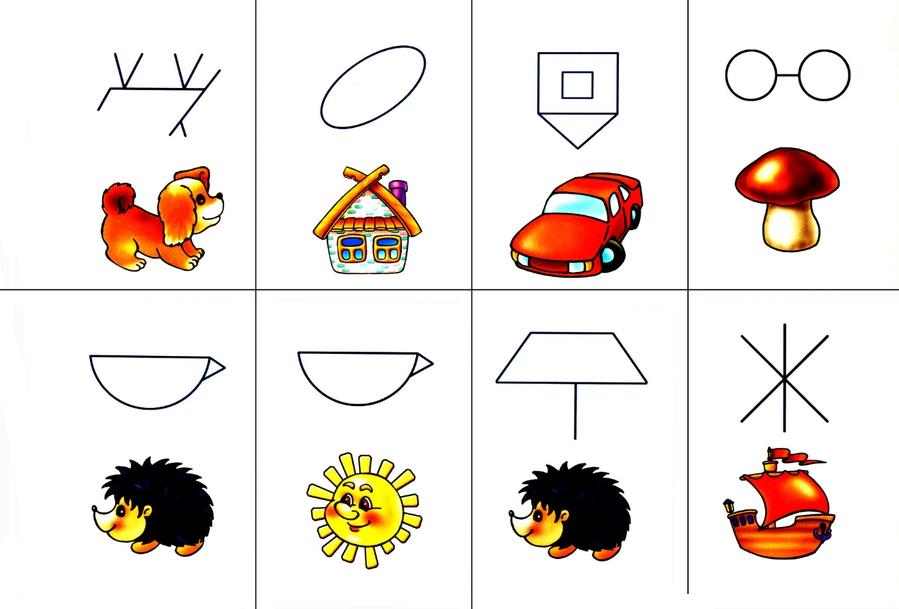 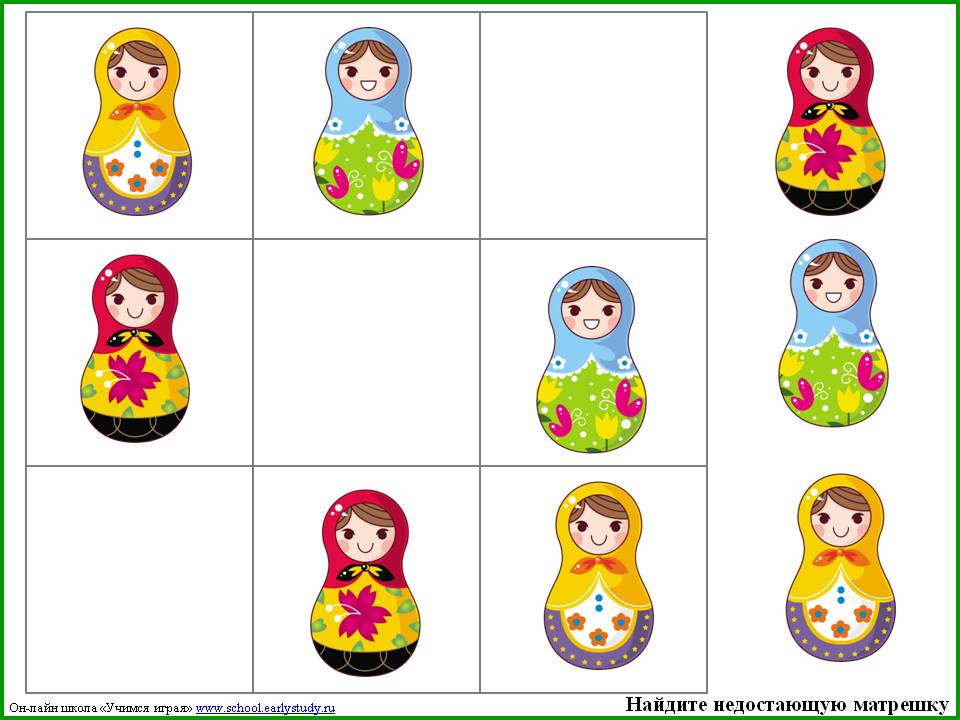 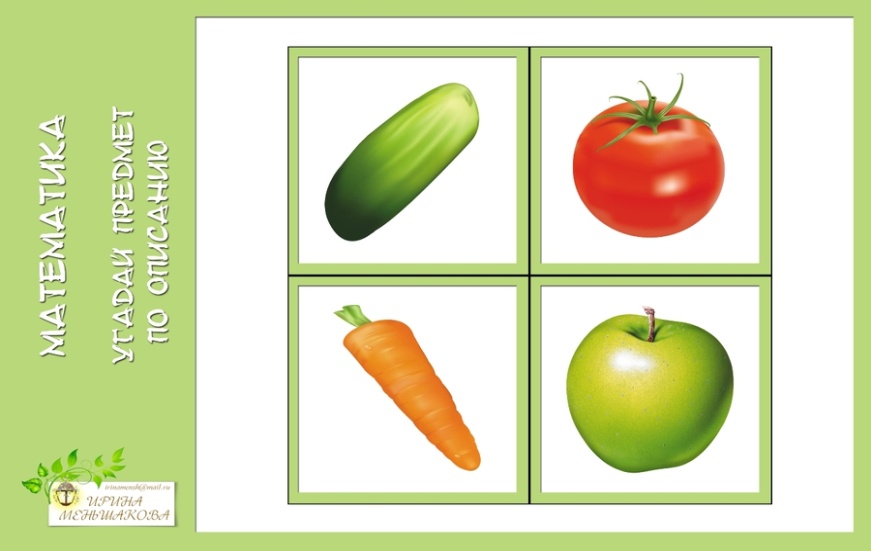 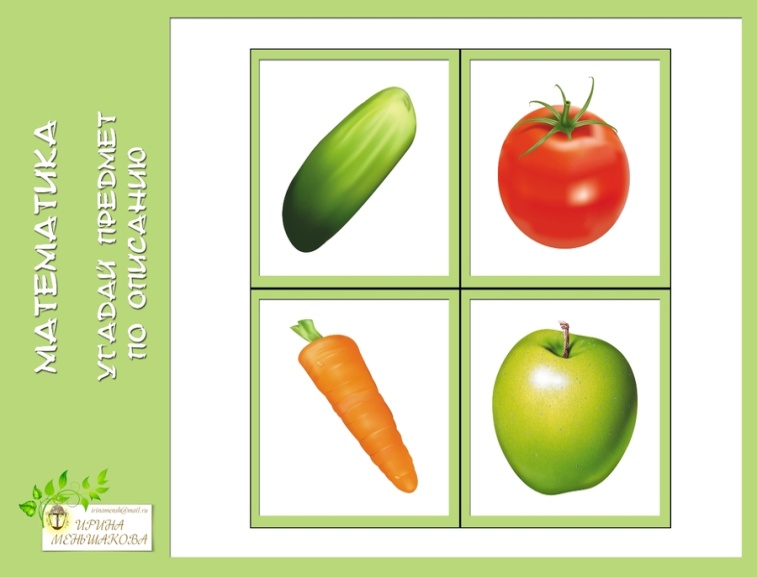 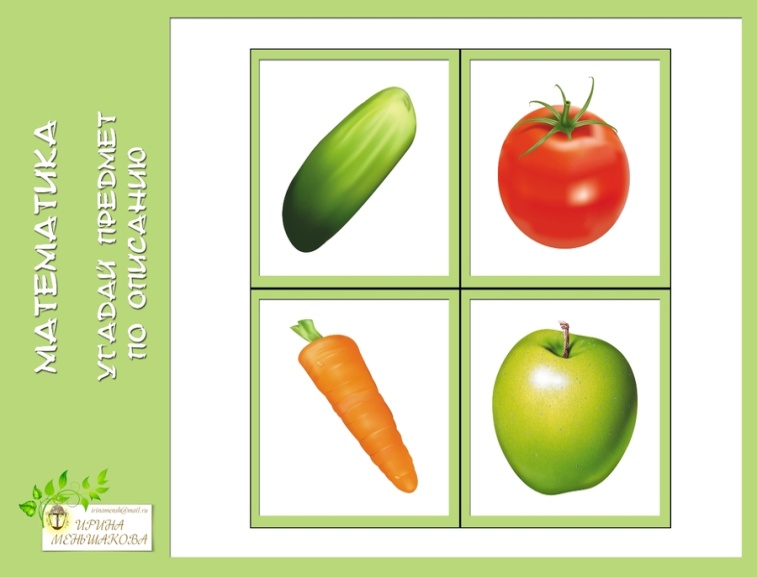 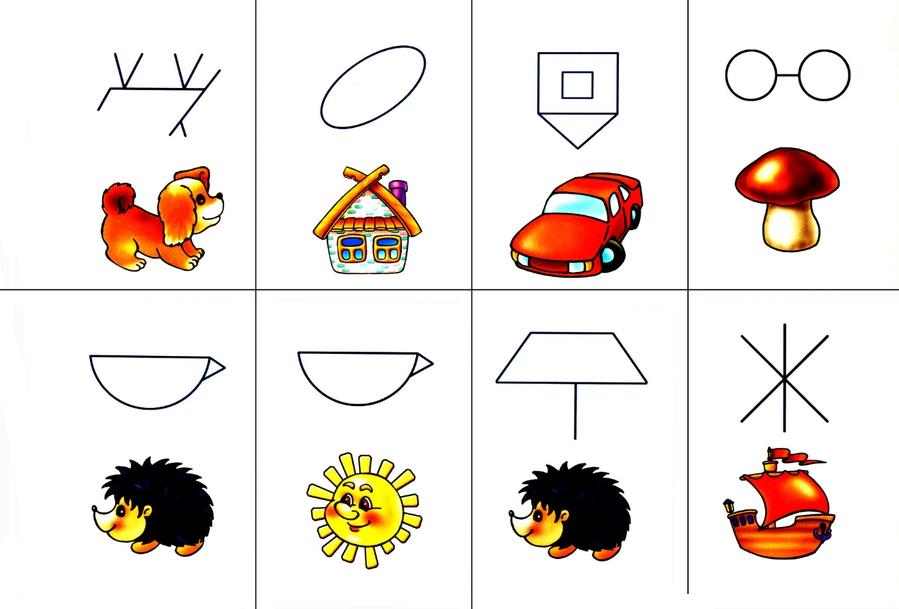 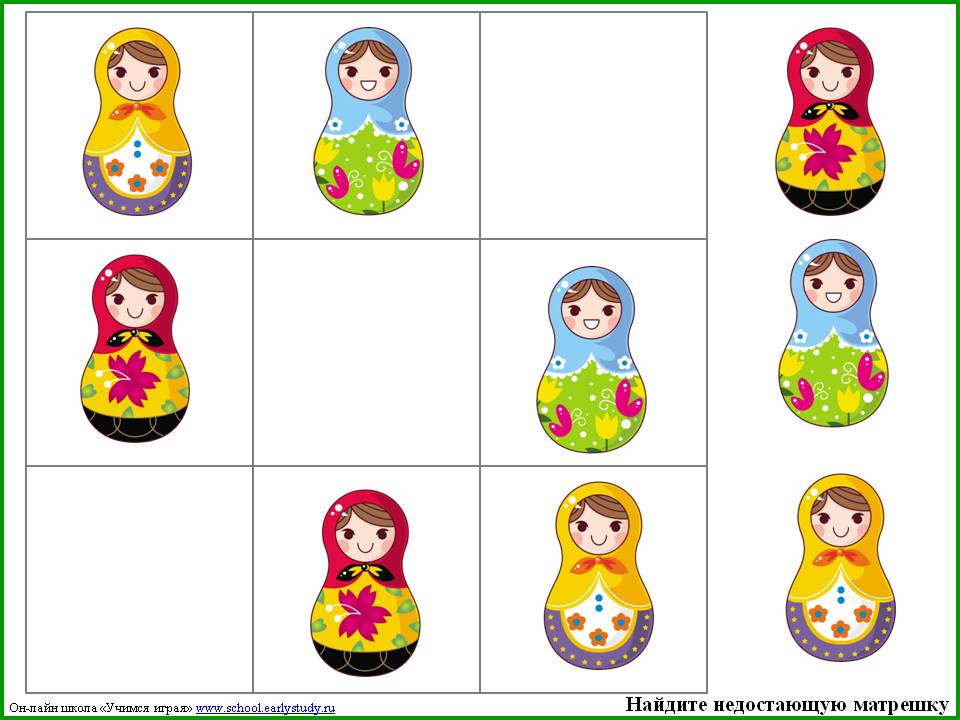 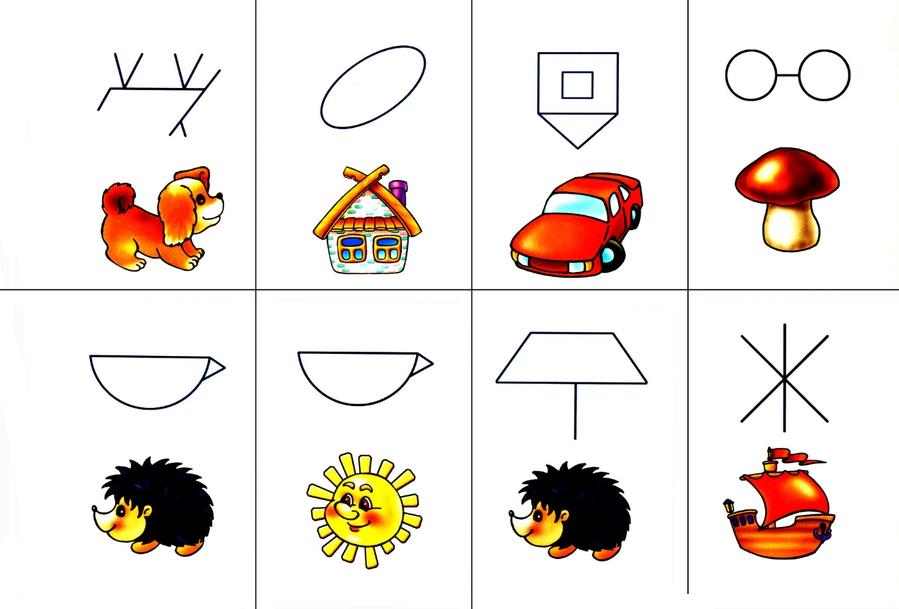 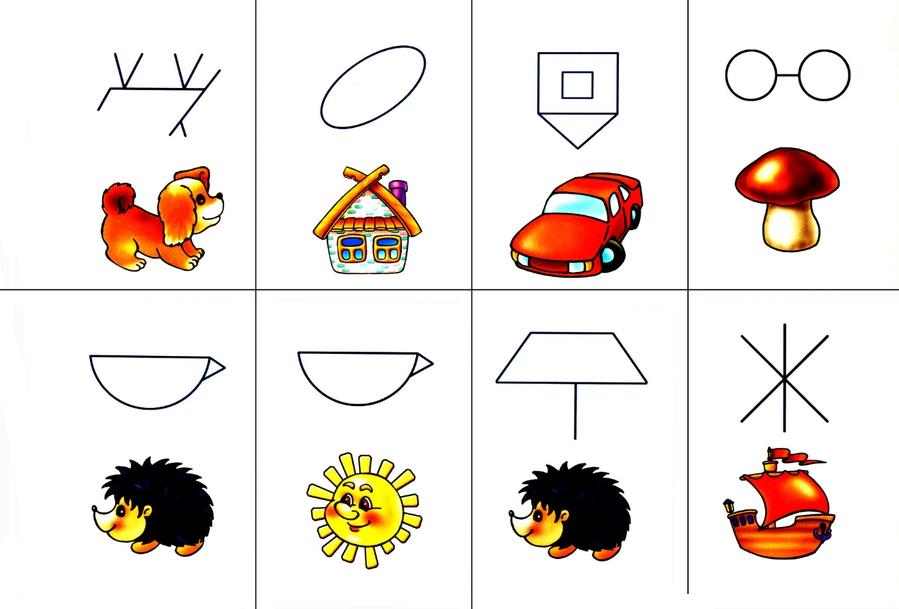 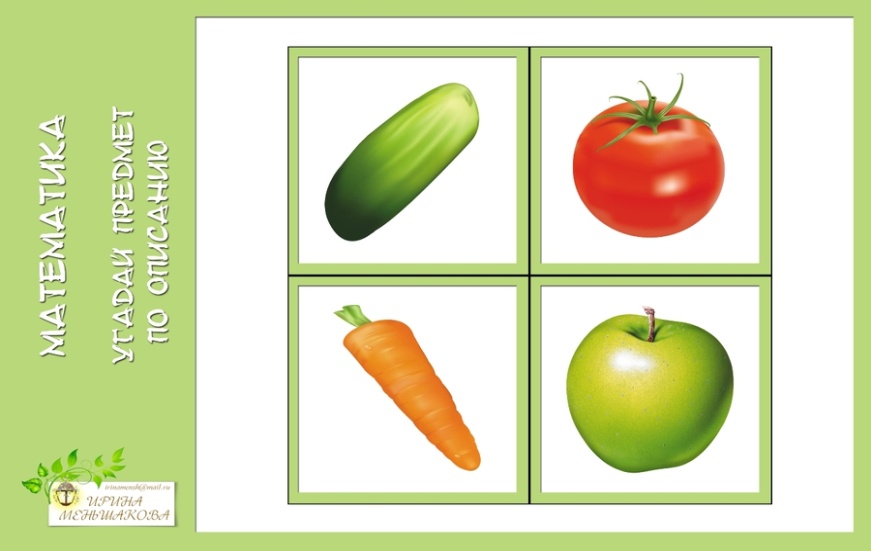 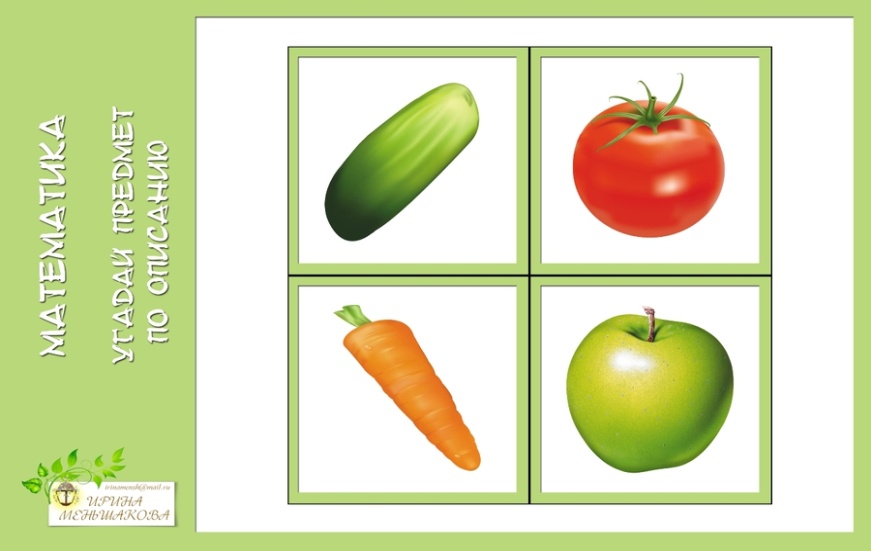 Игра  на развитие объёмного восприятия, бинокулярного зрения
Инструкция: ребёнок зрительно удерживает всю картинку, во вниманиии, начинает счёт слева – направо, проговаривая все слова вслух. Например: одна матрёшка, две матрёшки, одно солнышко, один ёжик, один помидор, три матрёшки, два солнышка, два ёжика и т.д. Ребёнок зрительно возвращается в начало строки с картинками и продолжает счёт.
«Зачеркни знакомую букву»
«Поставь знак»
«Умные клеточки»«Продолжи узор»
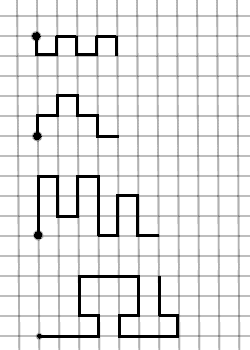 Графический диктант
Задание: 
1.Поставьте точку на пересечении клеток.
2. Внимательно слушайте,  ведите линию от точки пересечения клеток согласно  инструкции. 
 Инструкция:
3 клетки вправо, 2 клетки вниз, 3 клетки вправо,
2 клетки вниз, 3 клетки вправо, 2 клетки вниз, 9 клеток влево, 6 клеток вверх.
Ответ: ?
Игра «Крестики-нолики»(на развитие фонематического слуха, слуховое восприятие)
Слова: самолёт, зонт, мост, коза, мороз, зубы, заяц, самокат, роза, рост.
С – 0
З – х
Инструкция: взрослый называет слова по порядку, если ребёнок в слове слышит звук «с» - ставит «0» на листе бумаги, если «з» - ставит «х».

Ответ:
0х0х0хх0х0
Игры для развития памяти
«Назови картинки»
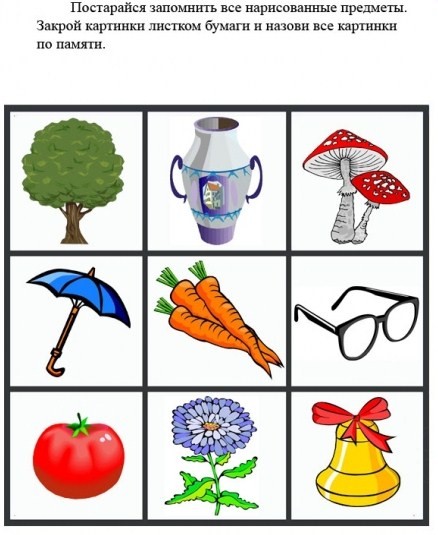 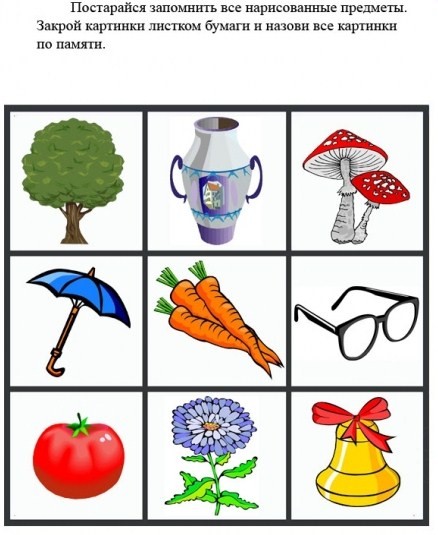 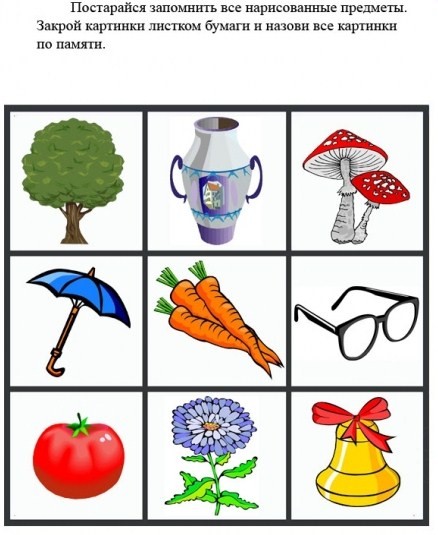 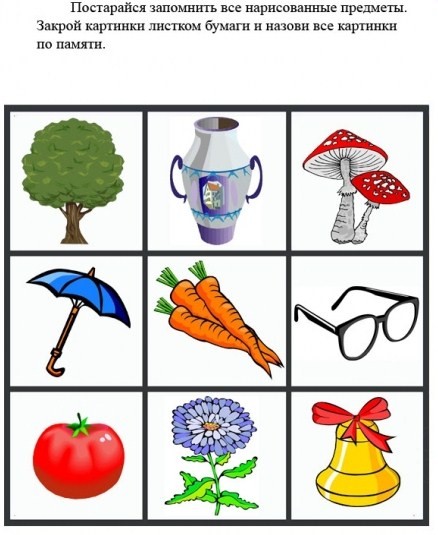 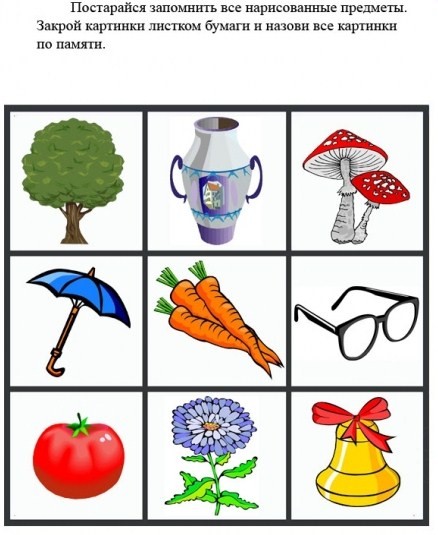 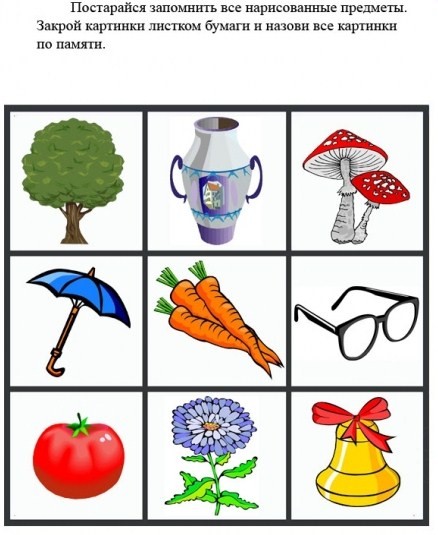 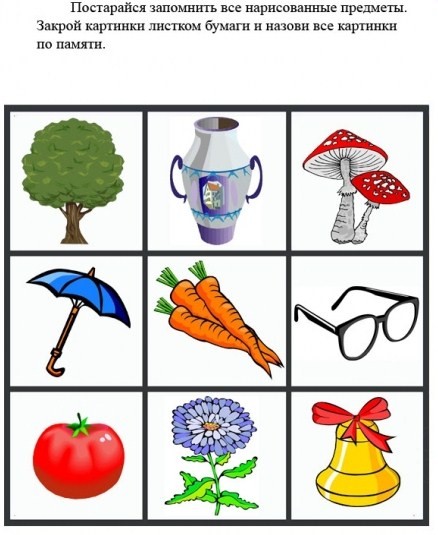 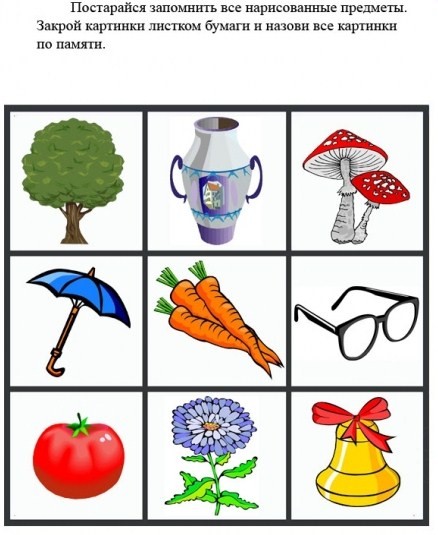 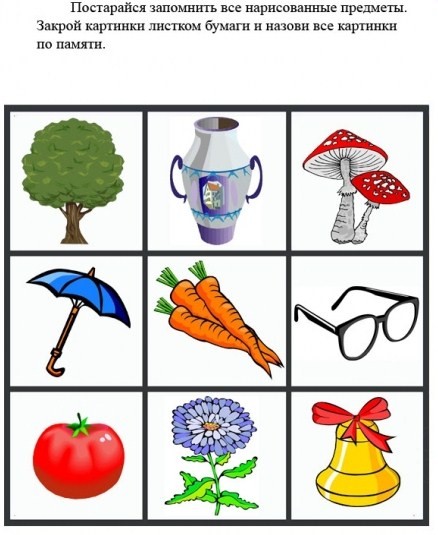 «Чего не стало?»  «Что изменилось?»
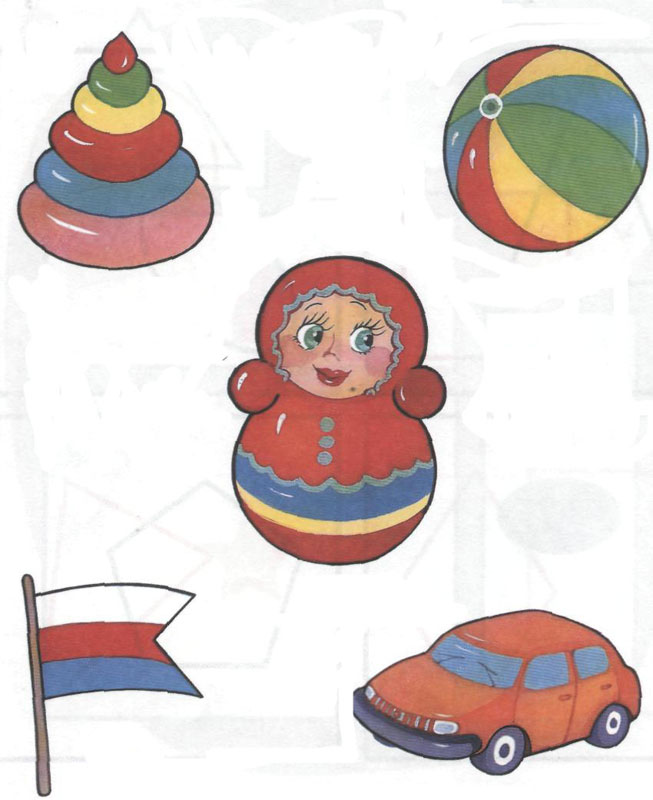 Разучивание стихотворений с детьми с помощью мнемотаблицы
«Ромашка» 
Ромашки, ромашки, 
Белые рубашки, 
Жёлтые колечки! 
Побежали к речке, 
За руки взялись, 
И вот – дружно водят хоровод!
Метод  мнемотехники
Упражнения для развития памяти
Сидеть тихо, не шевелясь, прислушиваясь к звукам на улице – гул машины, шум ветра, пение птиц.
Слушаем звуки в доме — тиканье часов, чьи-то шаги.
Рассмотреть любой предмет и описать его подробно.
Закрыть глаза и вспомнить, во что была одета Маша или какого цвета шторы в спальне.
Полезно определять предметы на ощупь, угадывать по вкусу, запаху.
Сколько подъездов в доме, в котором ты живёшь?
Какого цвета платье на твоей любимой кукле?
Что ты ел вчера на завтрак?
Кого сегодня нет в детском саду?
Какие деревья растут в твоём дворе?
Спасибо за внимание!